Диссертационная работа на соискание ученой степеникандидата физико-математических наук
Никулин Валерий Владимирович
Космологические эффекты многомернойнелинейной гравитации
Специальность:  1.3.15 – «Физика высоких энергий»
Научный руководитель:  проф. д.ф.-м.н. Рубин С.Г.
МОСКВА,  2022
НИЯУ МИФИ,   Кафедра №40 Физики элементарных частиц
[Speaker Notes: Проявление неоднородных доп. Измерений в физике ранней Вселенной]
План доклада
Введение
  Цели и задачи диссертации
  Актуальность многомерной нелинейной гравитации
  Научная новизна
  Глава 1. Механизм генерации барионного числа в ранней Вселенной
  Глава 2. Механизм рождения первичных черных дыр в ранней Вселенной
  Глава 3. Инфляционные ограничения на параметры доп. пространства
  Заключение
МОСКВА,  2022
НИЯУ МИФИ,   Кафедра №40 Физики элементарных частиц
Введение
Актуальность темы, Цель работы и
выносимые на защиту положения
МОСКВА,  2022
НИЯУ МИФИ,   Кафедра №40 Физики элементарных частиц
Цель и задачи
Цель:	Объяснение наблюдаемых космологических явлений в рамках подхода к 	описанию ранней Вселенной, основанного на многомерной нелинейной 	гравитации, и постановка ограничений на её параметры.
Разработка модели генерации и высвобождения барионного числа на инфляционной стадии Вселенной. 
Разработка чисто гравитационного механизма образования и кластеризации первичных черных дыр. 
Получение космологических ограничений на теории с компактным дополнительным пространством.
МОСКВА,  2022
НИЯУ МИФИ,   Кафедра №40 Физики элементарных частиц
Многомерные теории
Впервые были предложены Калуцей и Клейном [Kaluza, 1921; Klein, 1926]   с целью объединения гравитации и электромагнетизма:


  Позволяют сокращать расходимости (но не все) при квантовании общей    теории относительности.
  Позволяют решить проблему иерархии [Randall, 1999]
  Позволяют объяснить происхождение симметрии Стандартной модели [Witten, 1981]
  Являются основой таких подходов как Теория струн [Dienes, 1997], Многомерная Супергравитация [Nahm, 1999] и других попыток построить квантовую гравитацию.
(1)
…
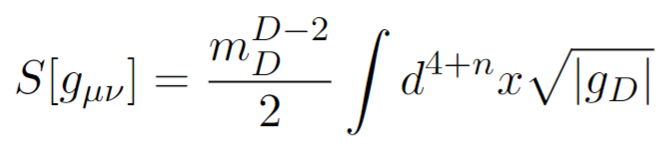 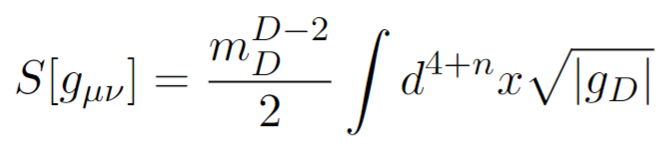 МОСКВА,  2022
НИЯУ МИФИ,   Кафедра №40 Физики элементарных частиц
Дополнительные измерения
Большие доп. Измерения (браны)
компактные доп. измерения
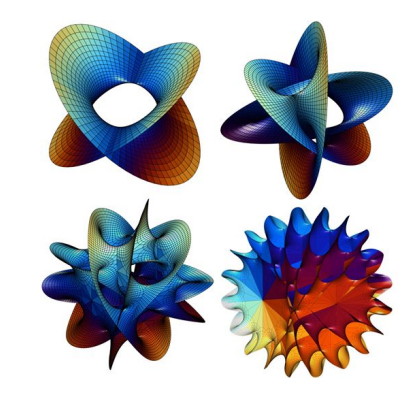 Рис. 2.  Компактное дополнительное пространство.
Может иметь хитроумную симметрию.
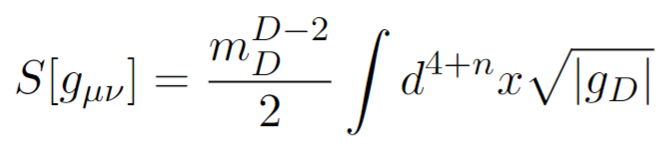 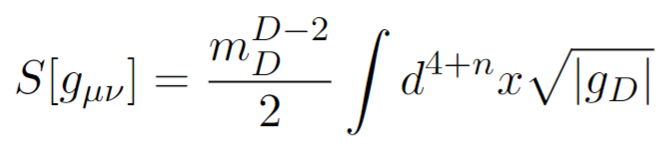 Рис. 1.  Мир на бране. Только гравитоны
могут покинуть 3-мерное пространство.
…
(2)
МОСКВА,  2022
НИЯУ МИФИ,   Кафедра №40 Физики элементарных частиц
Спонтанная компактификация
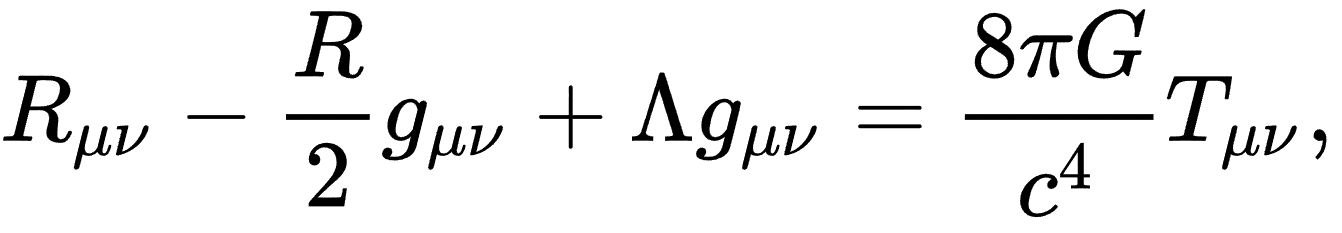 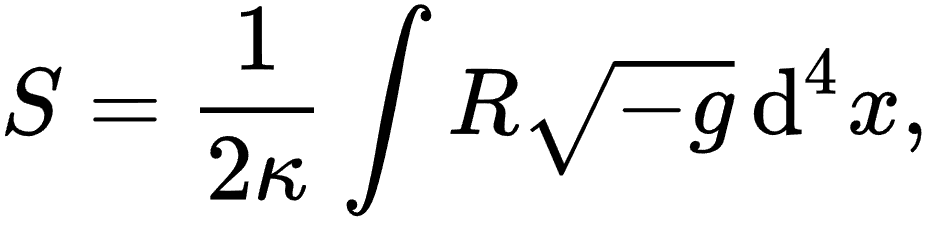 (3)
(4)
Обеспечение стабильности компактного дополнительного пространства:
  Дополнительные стабилизирующие поля материи [Carroll, 2002]:  
  Нелинейная модификация гравитационного действия [Bronnikov, 2006] – -гравитация:
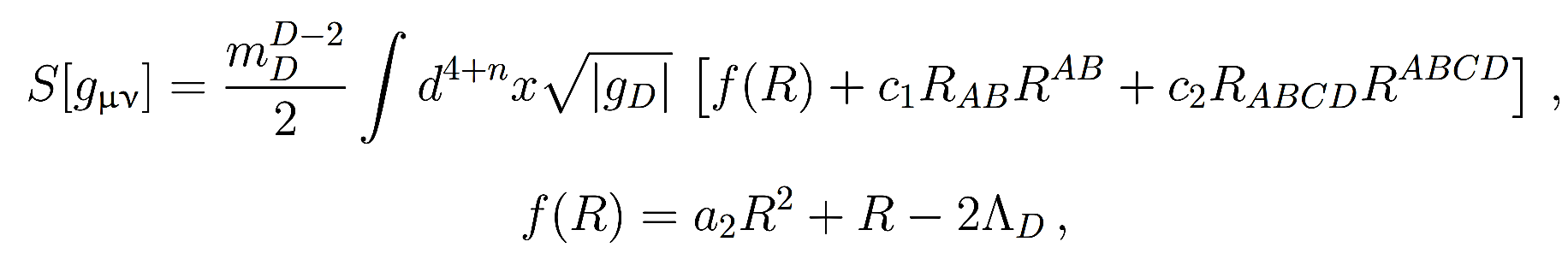 (5)
МОСКВА,  2022
НИЯУ МИФИ,   Кафедра №40 Физики элементарных частиц
Нелинейная гравитация – f(R)
Квадратичные поправки в эффективной гравитационной теории должны возникать при квантовании.
  Самая успешная модель космологической инфляции основана на -гравитации [Starobinsky, 1980]:
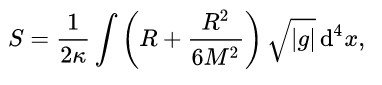 Рис. 3.  Ограничения на модели инфляции по данным[Planck, 2018]. Модель Старобинского лежит в самом центре ограничений.
(6)
МОСКВА,  2022
НИЯУ МИФИ,   Кафедра №40 Физики элементарных частиц
Ранняя Вселенная как лаборатория
Источник недоступных на ускорителях энергий. Особенно космологическая инфляция.
  Единственный способ изучения гравитации на высоких энергиях.
  Разнообразие проявлений позволяет ставить сильные ограничения.
  В космологии существует большой пласт необъясненных феноменов:
 Барионная асимметрия
 Первичные черные дыры
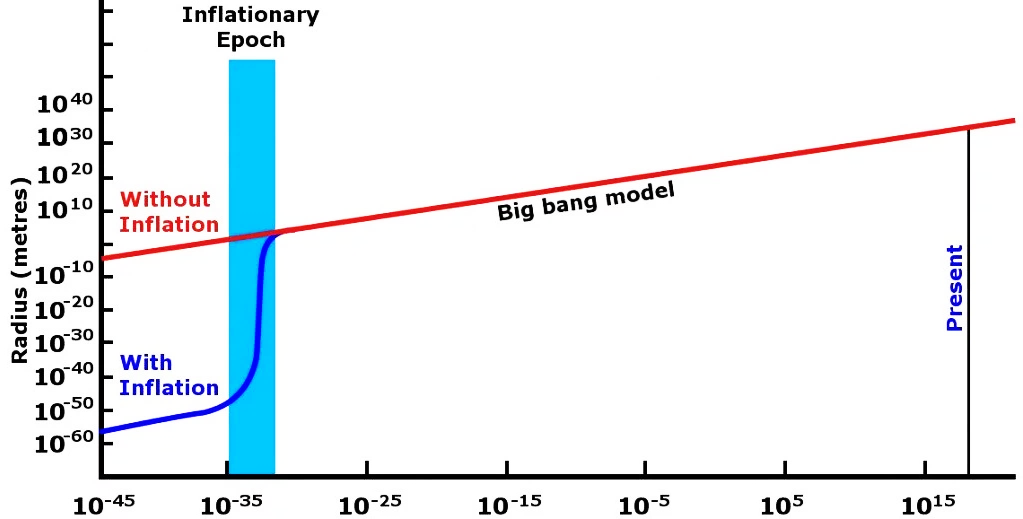 t
Рис. 4.  Космологическая инфляция, обеспечивающая начальный толчок и первичный разогрев Вселенной. Имеет масштаб:  GeV [Planck, 2018].
МОСКВА,  2022
НИЯУ МИФИ,   Кафедра №40 Физики элементарных частиц
Научная новизна
Впервые показано, что релаксационные процессы метрики дополнительного пространства с топологией «яблока» приводят к избытку барионов. Тем самым построена модель бариогенезиса на основе идеи о существовании дополнительных измерений.
Впервые была продемонстрирована возможность возникновения чисто гравитационных топологических дефектов типа «доменная стенка» в теориях многомерной 𝑓(𝑅)-гравитации, приводящих к образованию первичных черных дыр в ранней Вселенной.
Впервые была установлена взаимосвязь между массой Калуцы-Клейновских мод инфлатона, и условиями медленного скатывания в моделях космологической инфляции, что позволило получить сильные ограничения на размер компактного дополнительного пространства и многомерную массу Планка.
МОСКВА,  2022
НИЯУ МИФИ,   Кафедра №40 Физики элементарных частиц
Механизм генерациибарионного числав ранней Вселенной
Глава I
Соответствует Публикациям [1,2]
МОСКВА,  2022
НИЯУ МИФИ,   Кафедра №40 Физики элементарных частиц
Барионная асимметрия Вселенной
Вселенная состоит из вещества, но не антивещества. Современная величина барионной асимметрии характеризуется барион-фотонным отношением [Plank, 2018]:


  В СМ не существует механизма производства барионной асимметрии (на пертрубативном уровне). Наличие глобальной -инвариантности лагранжиана в СМ, приводит к сохранению барионного числа  - не выполняется 2 условие Сахарова [Сахаров, 1967].
  В непертрубативных процессах -инвариантность может нарушаться в следствие т.н. сфалеронных переходов [Рубаков, 1985], но величина несохранения в них барионного числа не позволяет объяснить космологическую величину асимметрии.
  Механизмы типа Аффлека-Дайна [Affleck, 1985] искусственно вводят в лагранжиан поле, накапливающее , потенциал которого явно нарушает -инвариантность.
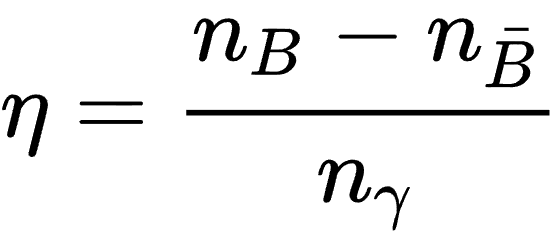 (7)
МОСКВА,  2022
НИЯУ МИФИ,   Кафедра №40 Физики элементарных частиц
Релаксация доп. пространства
Квантовые флуктуации приводят к производству частиц и античастиц после инфляции.
  Симметрии дополнительного пространства приводят к сохранению внутреннего момента (числа) в процессах производства частиц.
  Однако, при , флуктуации метрики будут искажать дополнительное пространство,а следовательно нарушать его симметрию.
  После инфляции происходит релаксация метрики и симметрия восстанавливается. Накопленные числа станут сохраняться[Grobov, 2013].
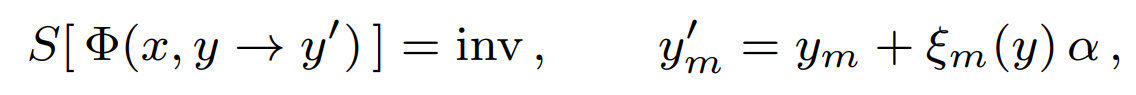 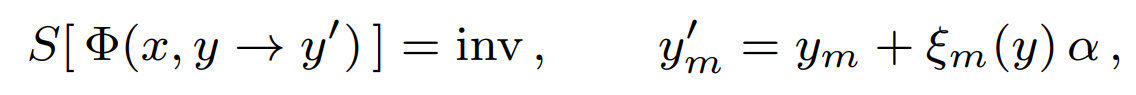 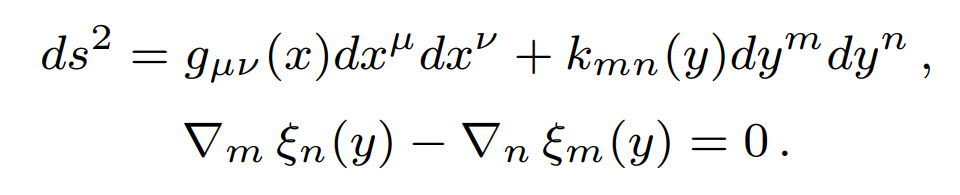 (8)
(9)
МОСКВА,  2022
НИЯУ МИФИ,   Кафедра №40 Физики элементарных частиц
«Яблочное» доп. пространство
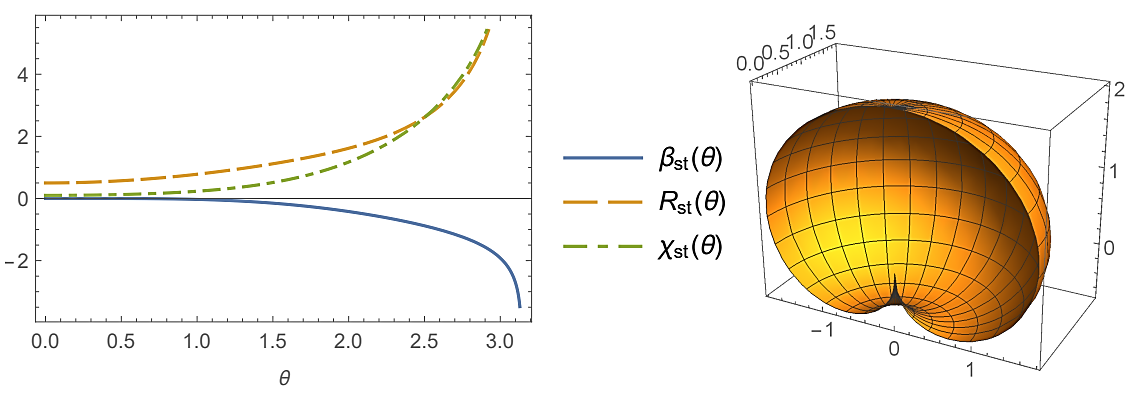 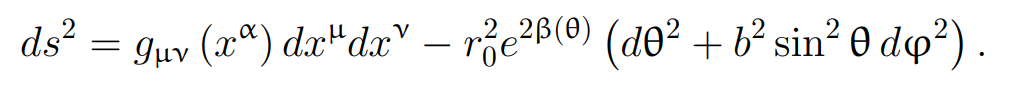 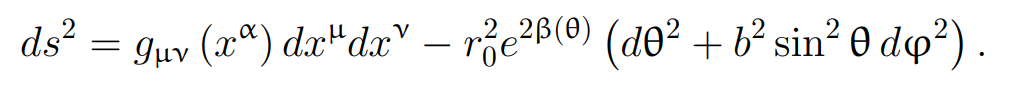 (12)
Компактное 2-мерное "яблочное" многообразие [Bronnikov, 2017] имеет вращательную–симметрию. Можно интерпретировать эту симметрию как барионную. 
  В отличие от одномерного дополнительного пространства (кольца), 2-мерное многообразие имеет ненулевой скаляр Риччи и может быть искривлено. Это создает механизм для нарушения сохранения лептонного числа.
МОСКВА,  2022
НИЯУ МИФИ,   Кафедра №40 Физики элементарных частиц
Многомерные фермионы
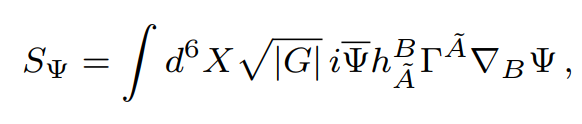 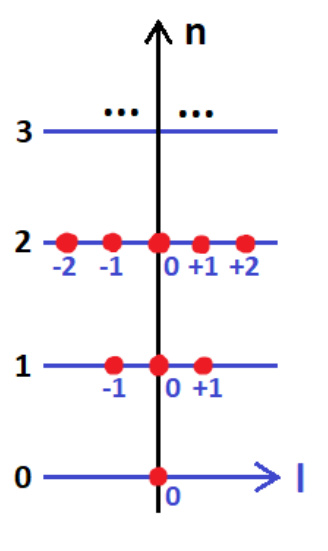 (13)
Барионное число должно накапливаться  фермионах, следовательнофермионы должны нести внутренний угловой момент и бытьмногомерными.


  На сфере состояния  с ненулевым моментом  имеют очень большую массу , при . Но на «яблочной» метрике основной уровень  расщепляется [Gogberashvili, 2007] на три:. Именно момент  несет барионное число.
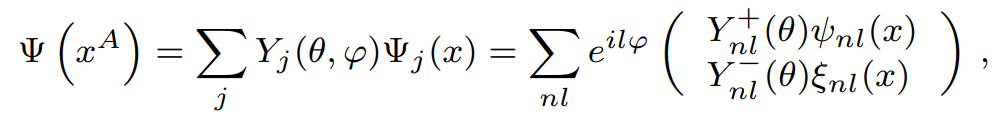 (14)
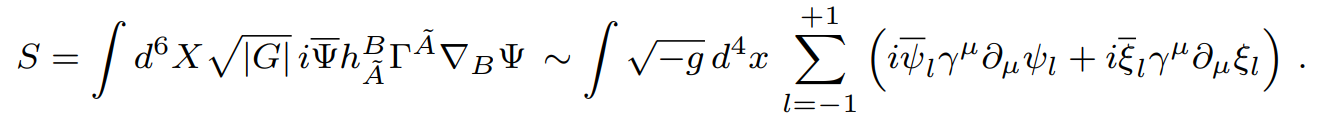 (15)
МОСКВА,  2022
НИЯУ МИФИ,   Кафедра №40 Физики элементарных частиц
Высвобождение U(1)-числа в фермионы
Фермионное поле не может существовать в виде когерентных колебаний из-за статистики Ферми-Дирака. Необходимо ввести бозонное (например, скалярное) поле,в котором будет накапливаться и Юкавовское взаимодействие фермионов с ним:




  Накопленное в скалярном поле число … распадается переходит в фермионы. Можно показать, что моды , благодаря механизму Хиггса c тяжелые, что делает наблюдаемой только моду , несущую барионную асимметрию:
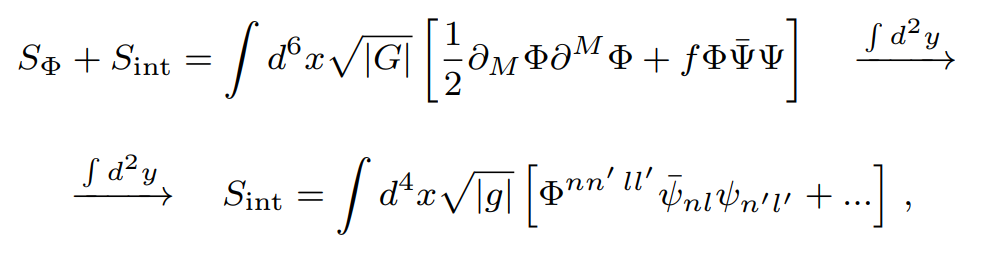 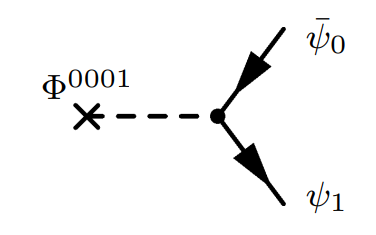 (16)
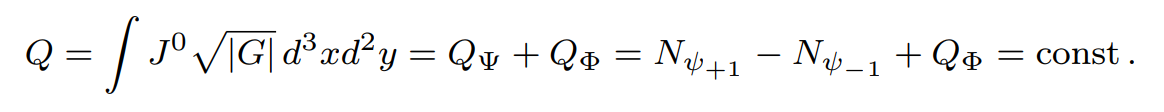 (17)
МОСКВА,  2022
НИЯУ МИФИ,   Кафедра №40 Физики элементарных частиц
Заключение к Главе 1
Впервые показано, что барионное число будет неизбежно генерироваться во время релаксационных процессов компактного дополнительного пространства с топологией «яблока».
  Тем самым построен механизм бариогенезиса. В отличие от механизмов типа Аффлека-Дайна, он не требует введения в лагранжиан теории полей с потенциалами, явно нарушающими барионное число.
  Предложенный механизм способен давать правильную величину барионной асимметрии , согласующуюся с наблюдаемой .
  Предсказано наличие массивных двойников наблюдаемых фермионов, несущих компенсирующую барионную асимметрию.
МОСКВА,  2022
НИЯУ МИФИ,   Кафедра №40 Физики элементарных частиц
Механизм рождения первичных черных дырв ранней Вселенной
Глава Ii
Соответствует Публикациям [4-7]
МОСКВА,  2022
НИЯУ МИФИ,   Кафедра №40 Физики элементарных частиц
Актуальность  ПЧД
Наблюдение сверхранних (при z > 5)  сверхмассивных квазаров
Обнаружение грав. волн от ЧД промежуточных масс
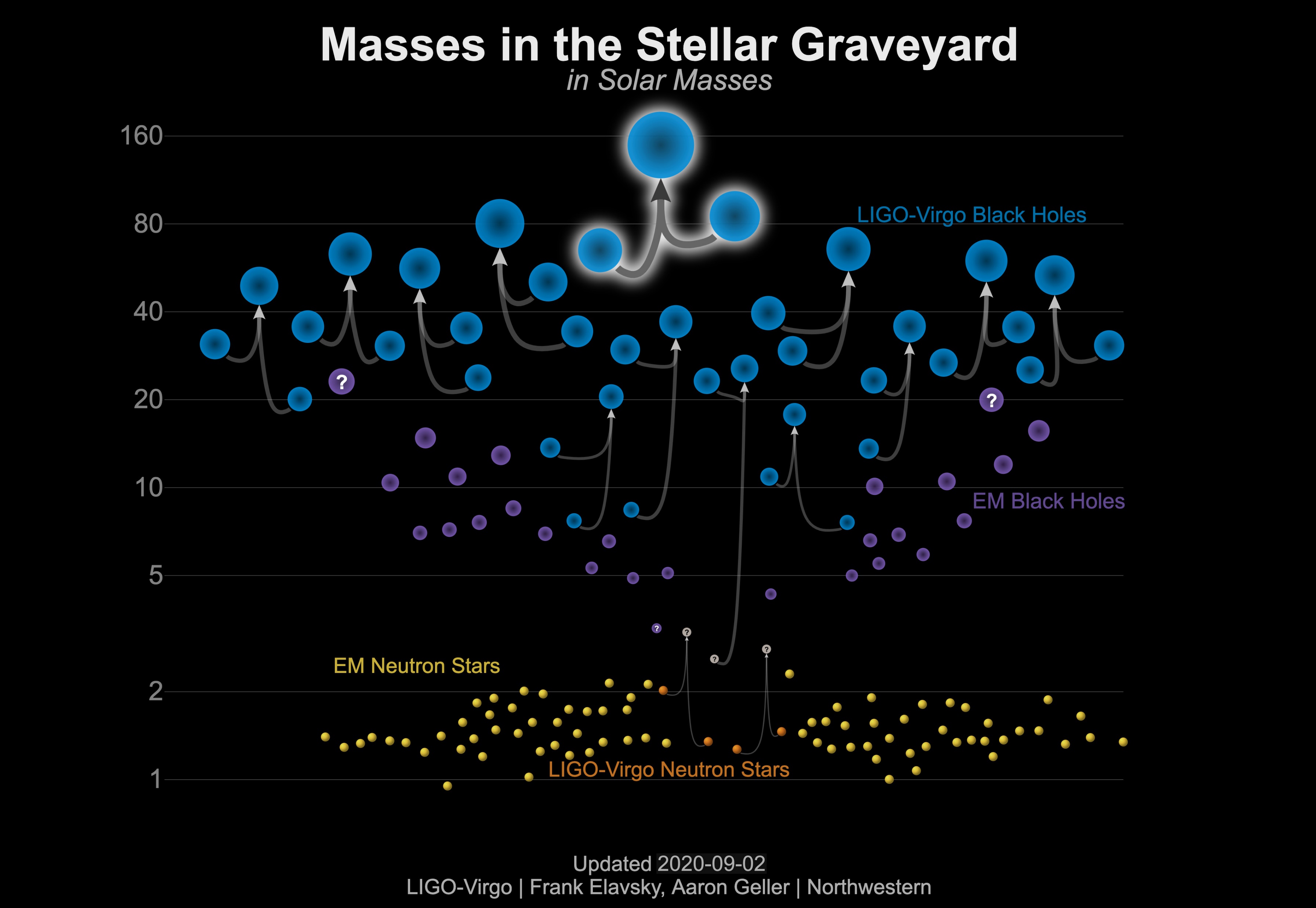 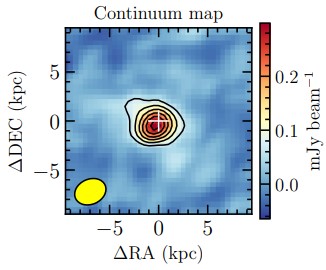 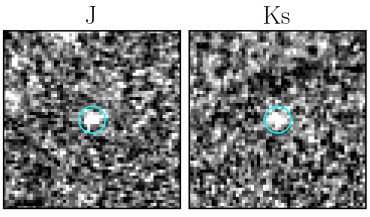 Рис. 2. Квазар J0313−1806 (открыт в 2021 г. […]) 
z = 7.64 (670 млн. лет от БВ)
Рис. 3.   Массы ЧД и нейтронных звёзд, обнаруженных LIGO и VIRGO […].
МОСКВА,  2022
НИЯУ МИФИ,   Кафедра №40 Физики элементарных частиц
Изучаемая модель  f(R)-гравитации
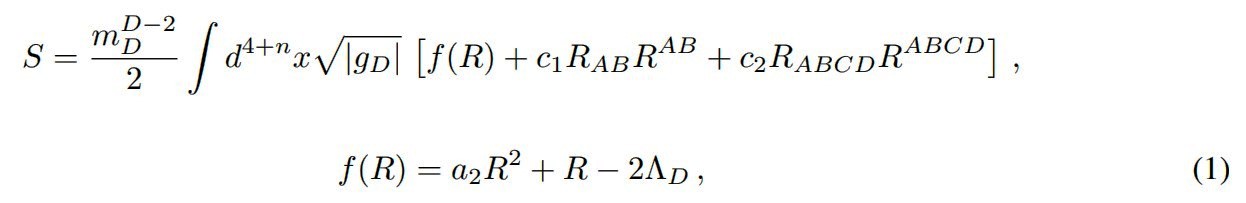 (18)
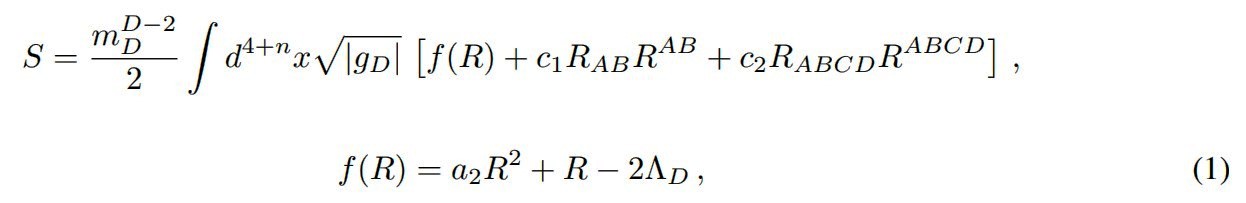 Разложение по подпространствам [Bronnikov, 2006]:    

Интегрирование по координатам дополнительного пространства ():

Конформное преобразование:
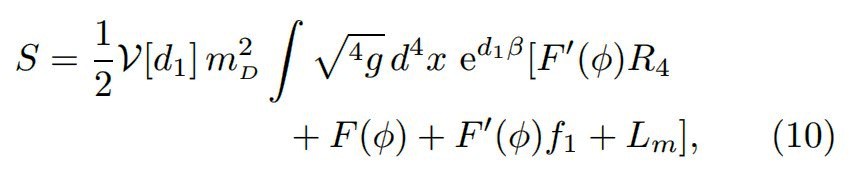 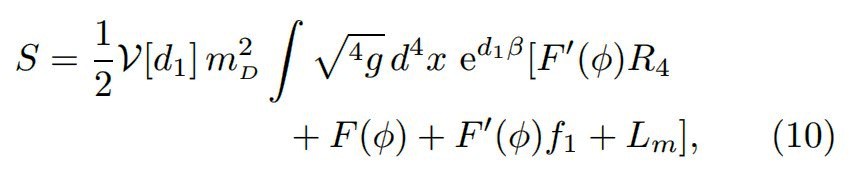 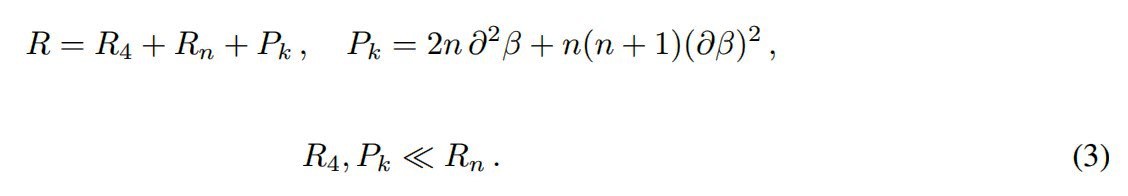 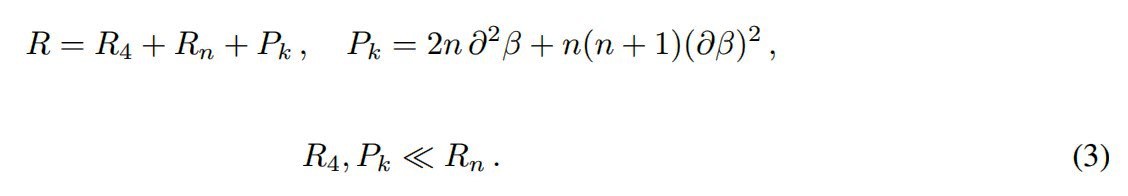 (19)
(20)
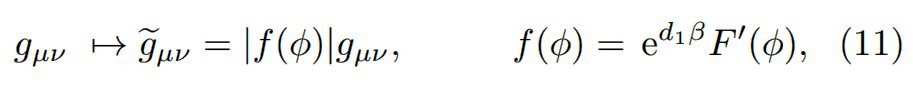 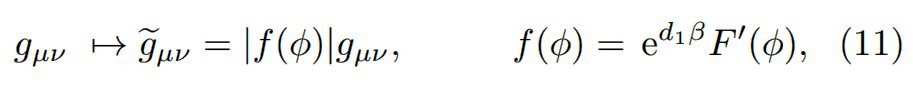 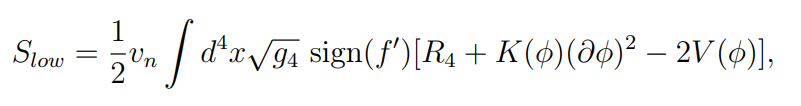 (21)
МОСКВА,  2022
НИЯУ МИФИ,   Кафедра №40 Физики элементарных частиц
Потенциал эффективной модели
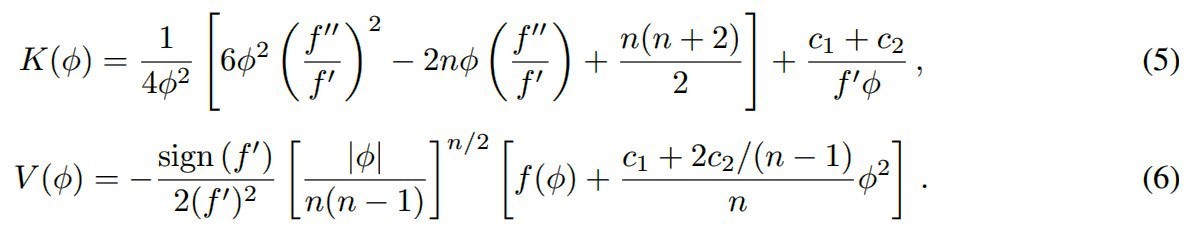 (22)
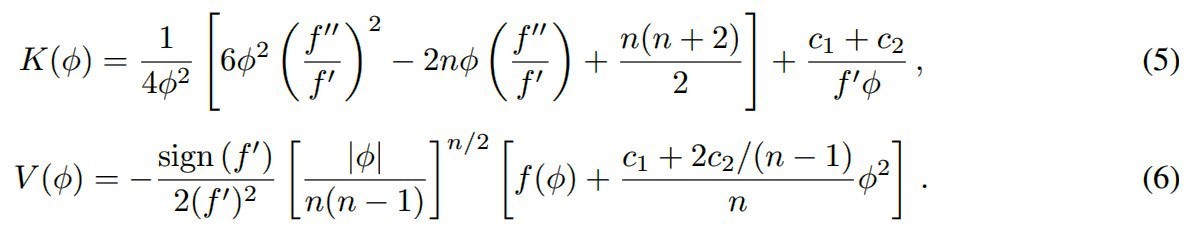 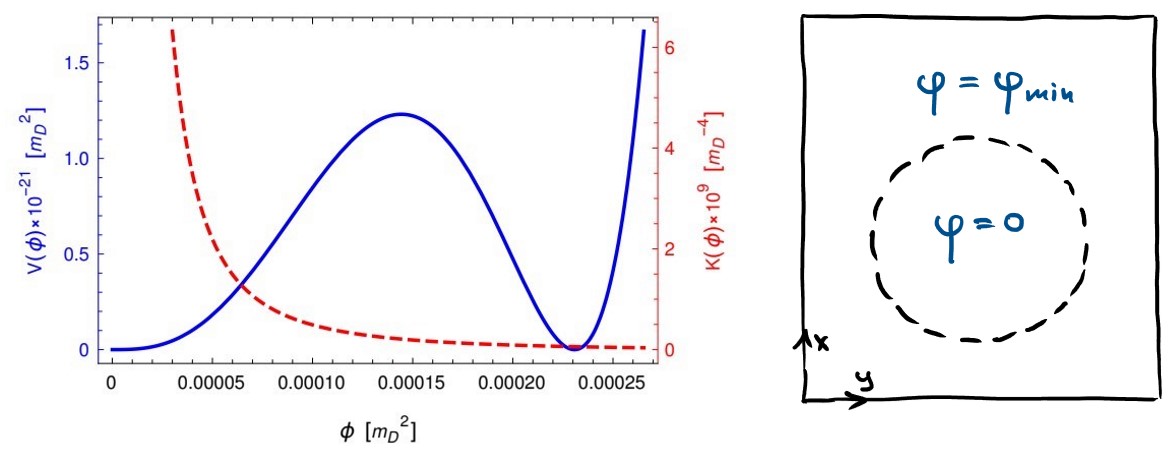 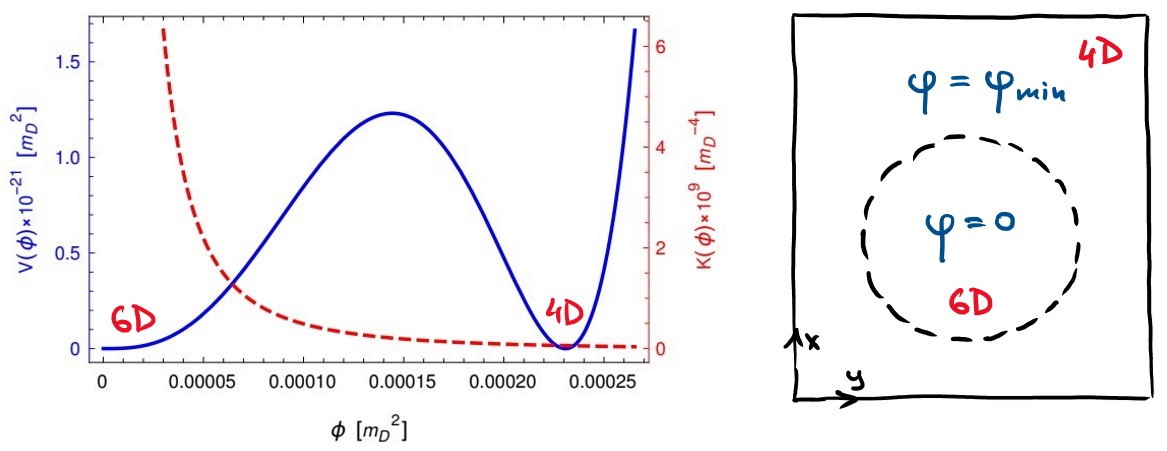 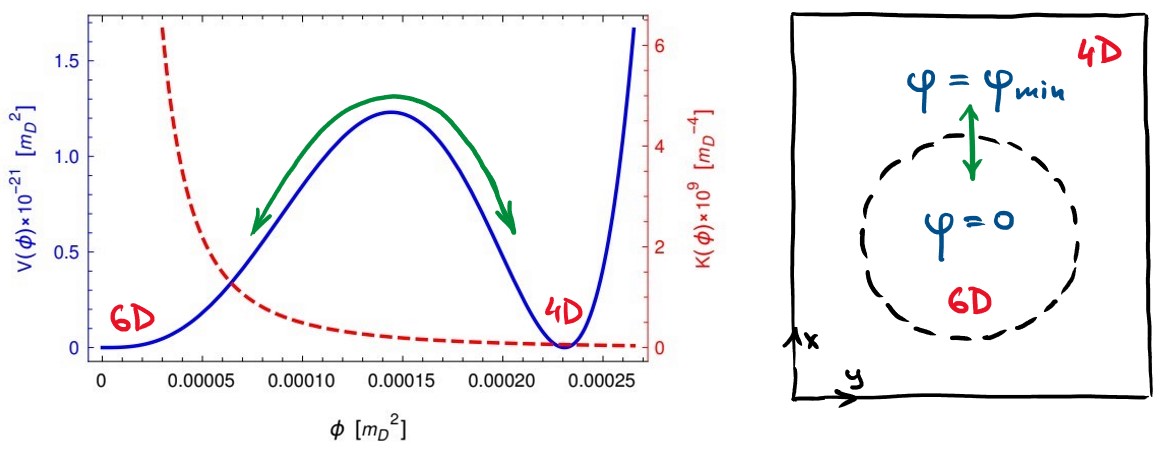 (23)
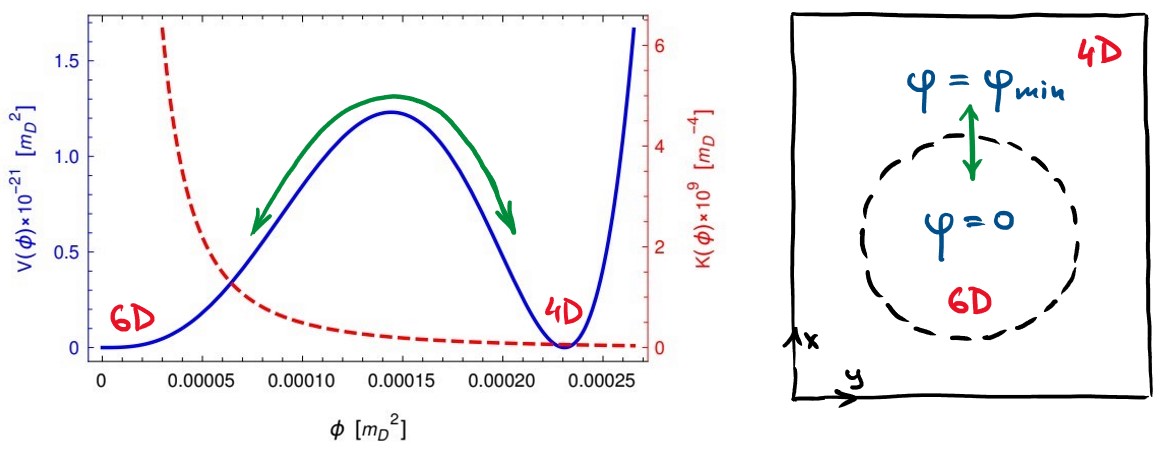 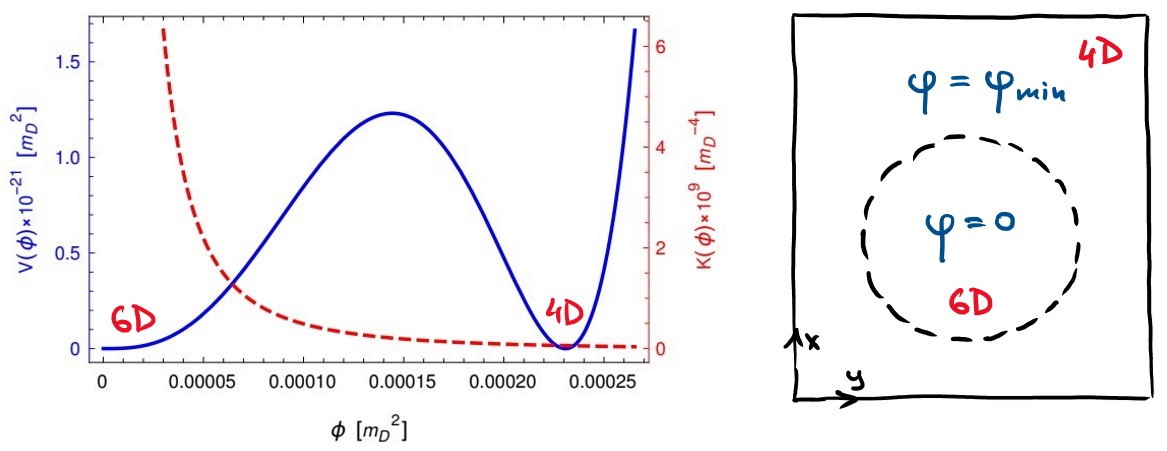 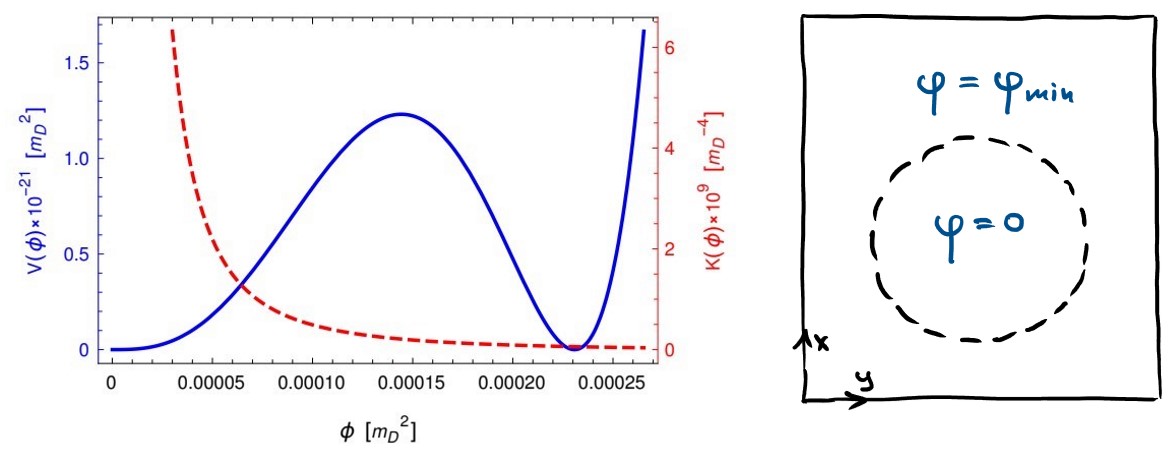 Рис. 1.  Потенциал  и кинетический фактор  скалярного поля для параметров: n = 6, c1 = −8000, c2 = −5000, a2 = −500.
МОСКВА,  2022
НИЯУ МИФИ,   Кафедра №40 Физики элементарных частиц
Первичные черные дыры
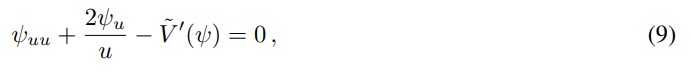 (24)
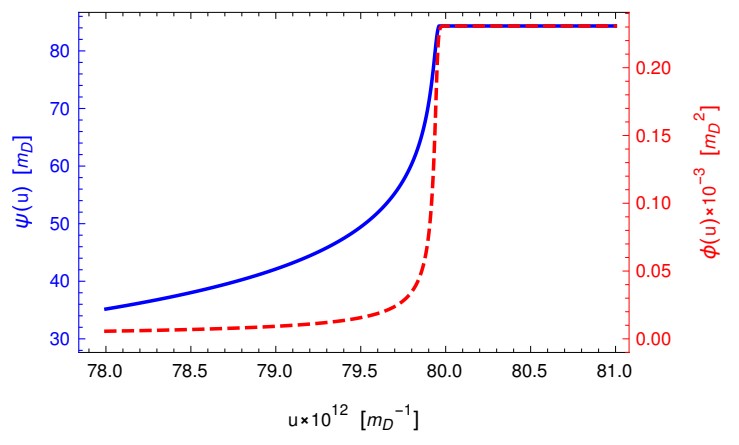 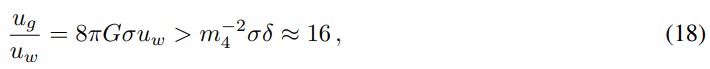 (25)
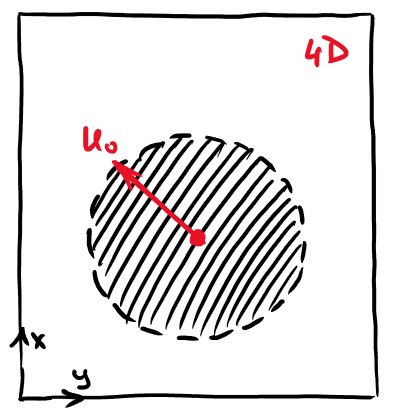 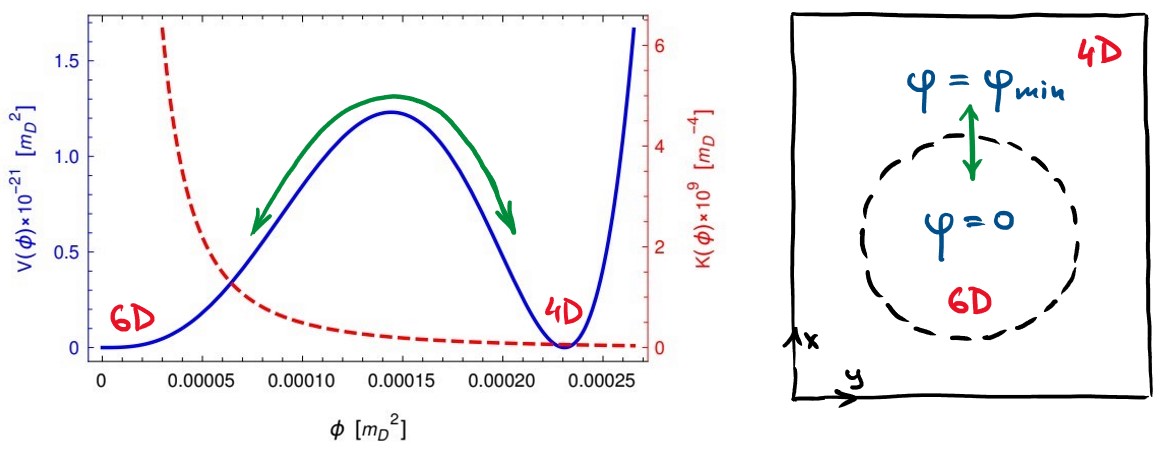 (26)
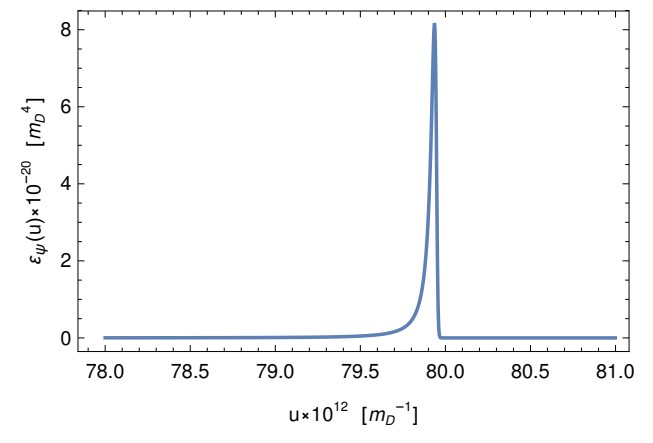 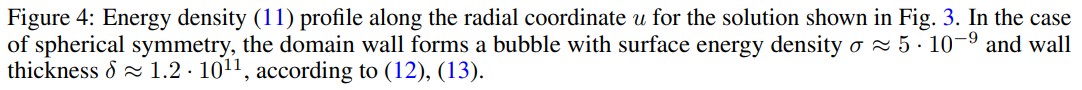 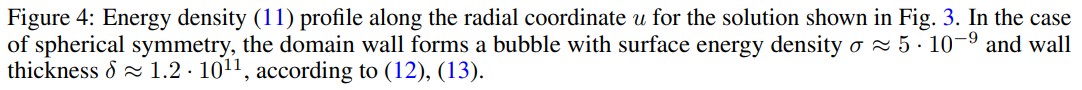 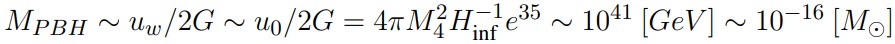 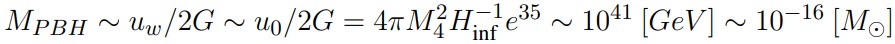 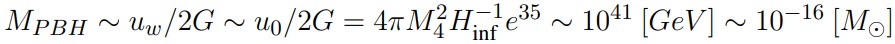 Рис. 1.   Сверху - значение поля при движении сквозь стенку. Снизу - плотность энергии при движении сквозь стенку
МОСКВА,  2022
НИЯУ МИФИ,   Кафедра №40 Физики элементарных частиц
Многократные флуктуации
V(φ)
V(φ)
V(φ)
V(φ)
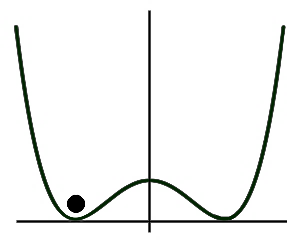 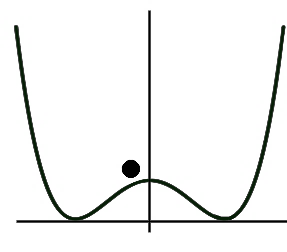 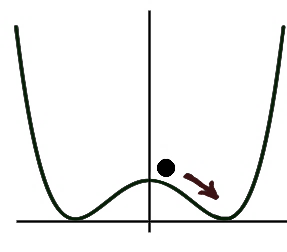 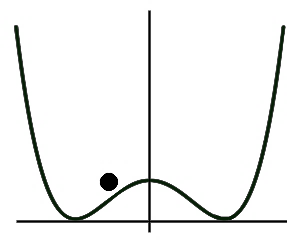 φ
φ
φ
φ
Рис. 1.   Постепенное образование критической области, которая будет далее окружена доменной стенкой в результате многократных флуктуаций на фоне расширяющейся Вселенной (на стадии космологической инфляции) [Rubin, 2001].
МОСКВА,  2022
НИЯУ МИФИ,   Кафедра №40 Физики элементарных частиц
Упрощенная модель потенциала
Использовалась модель скалярного поля с потенциалом типа «Мексиканская шляпа» [Rubin, 2001].
  Потенциал имеет небольшой наклон.  Минимумы находятся в точках .
  Считается, что к моменту начала инфляции поле  уже находится в долине. Таким образом, флуктуации происходят в эффективно одномерном потенциале.
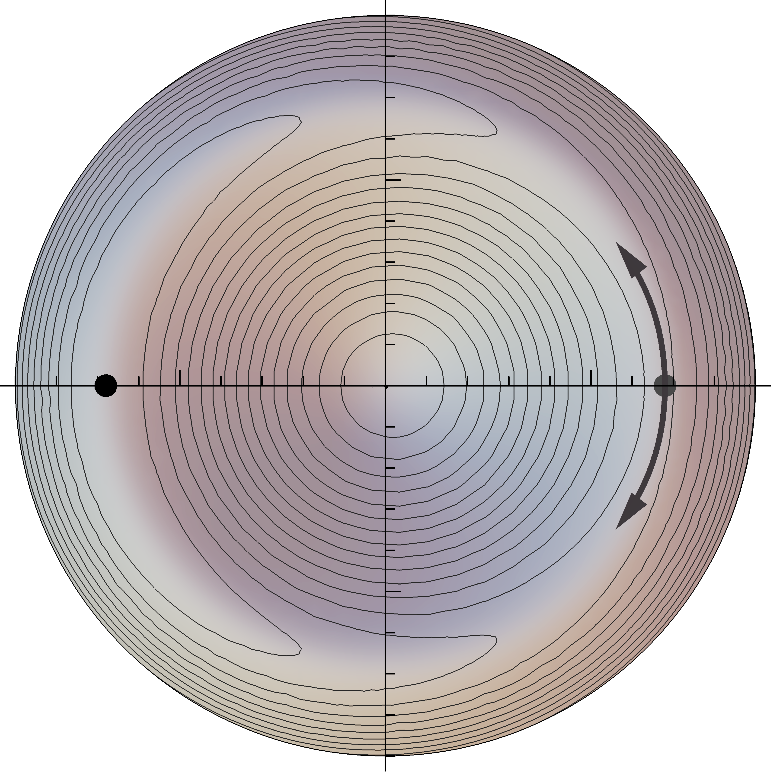 V(φ)
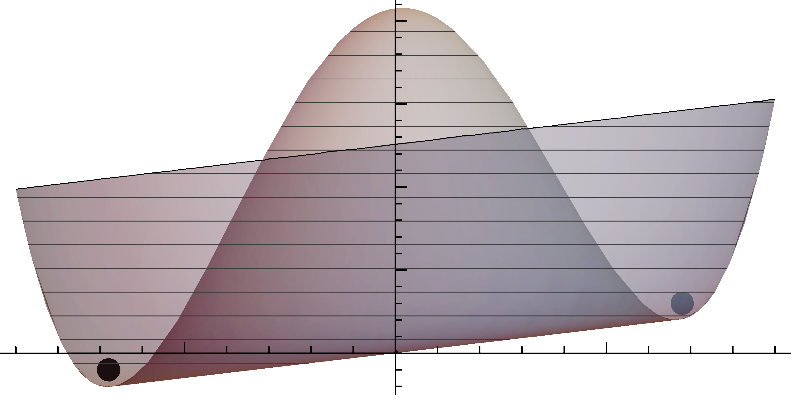 φ
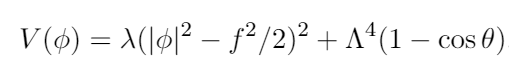 (27)
МОСКВА,  2022
НИЯУ МИФИ,   Кафедра №40 Физики элементарных частиц
Спектр масс ПЧД для Вселенной
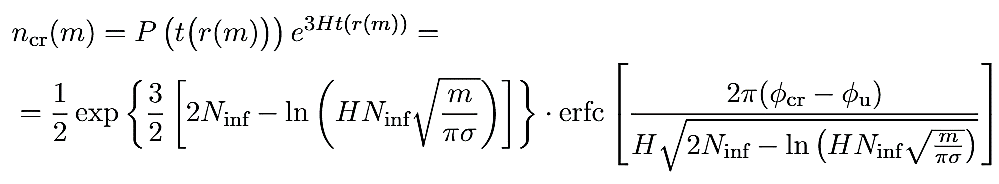 (31)
Рис. 1.  Спектр масс первичных черных дыр во Вселеной.

Использовались следующие параметры потенциала (мексиканская шляпа):
 ГэВ,   ГэВ.

Параметры инфляции и начальное значение поля:
 ГэВ,  ,
МОСКВА,  2022
НИЯУ МИФИ,   Кафедра №40 Физики элементарных частиц
Образование кластеров ПЧД
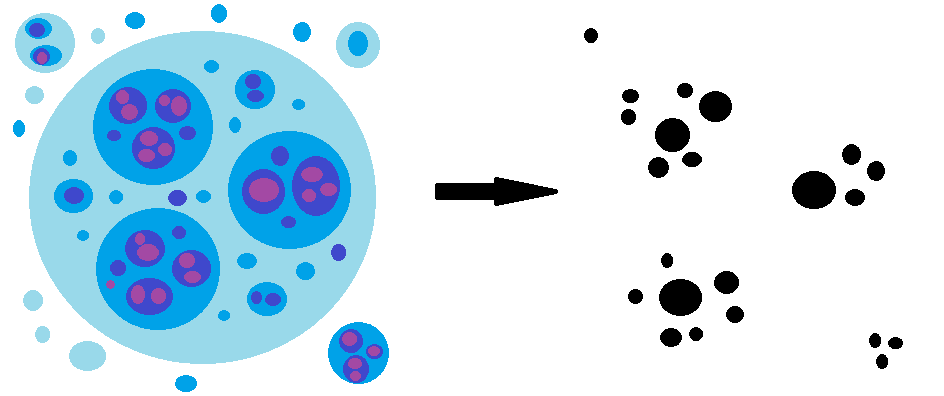 Рис. 1.  Многократные флуктуации, расширяющиеся и накладывающиеся поверх друг друга естественным образом обеспечивают самоподобную структуру. Формируются скопления ПЧД самых разных масс и размеров.
МОСКВА,  2022
НИЯУ МИФИ,   Кафедра №40 Физики элементарных частиц
Распределения ПЧД в кластере
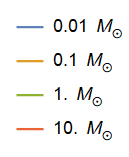 Рис. 2.  Распределение ПЧД по массам в кластере с центральной черной дырой массой .
Рис. 2.  Распределение ПЧД по расстояния от цента в кластере с центральной черной дырой массой .
МОСКВА,  2022
НИЯУ МИФИ,   Кафедра №40 Физики элементарных частиц
Изображение кластера ПЧД
Рис. 2. Смоделированное пространственное изображение внутренней сверхплотной части кластера вокруг центральной ПЧД c массой. Размеры ПЧД на картинке соответствует массе, но не реальному размеру.
Количество таких скоплений, возникающих во Вселенной , что соответствует числу наблюдаемых галактик.
МОСКВА,  2022
НИЯУ МИФИ,   Кафедра №40 Физики элементарных частиц
Заключение к Главе 2
Впервые продемонстрирована возможность возникновения чисто гравитационных топологических дефектов типа «доменная стенка» в теориях многомерной 𝑓(𝑅)-гравитации, приводящих к образованию первичных черных дыр в ранней Вселенной.
  В отличие от других, данный механизм формирования ПЧД не требует явного требует введения в теорию полей материи, и автоматически приводит к кластеризации.
  Получены спектры масс ПЧД и их пространственные распределения, генерируемые в механизме «доменных стенок» на стадии инфляции.
  Показана возможность формирования кластеров ПЧД с суммарной массой в количестве , что соответствует наблюдательным данным очисле галактик в видимой Вселенной.
МОСКВА,  2022
НИЯУ МИФИ,   Кафедра №40 Физики элементарных частиц
Инфляционные ограничения на параметры доп. пространства
Глава Iii
Соответствует Публикации [3]
МОСКВА,  2022
НИЯУ МИФИ,   Кафедра №40 Физики элементарных частиц
Инфлатон
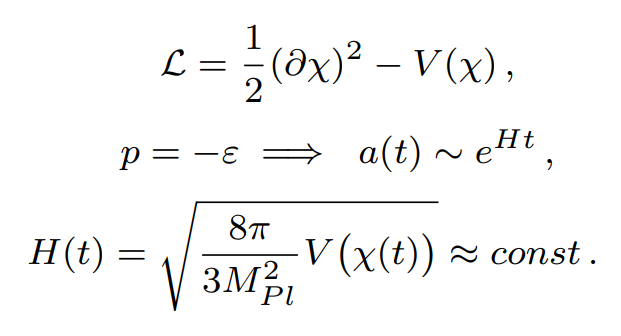 Космологическая инфляция  обеспечивает начальный толчок Большому взрыву через введение скалярного поля (инфлатона), со специальным потенциалом , обеспечивающим экспоненциально быстрое расширение пространства.
  Инфляционный энергетический масштаб масштаб , наиболее соответствующий наблюдательным данным по реликтовому фону  ГэВ [Planck, 2018].
(32)
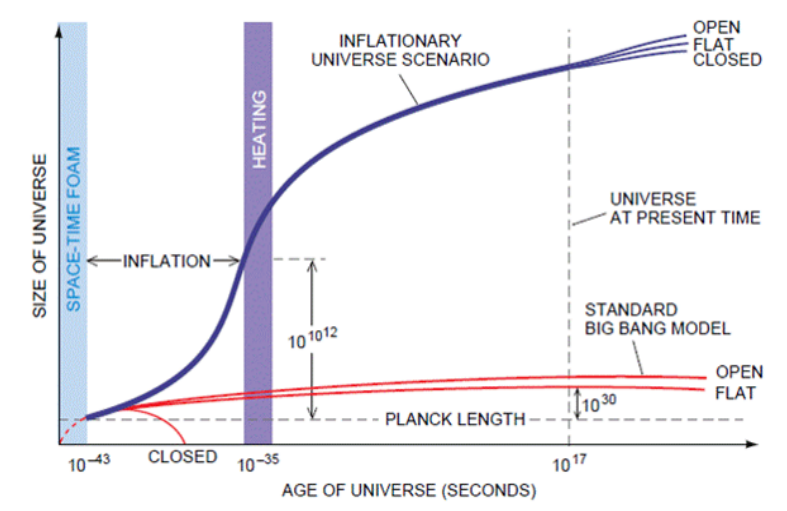 МОСКВА,  2022
НИЯУ МИФИ,   Кафедра №40 Физики элементарных частиц
Башня Калуцы-Клейна
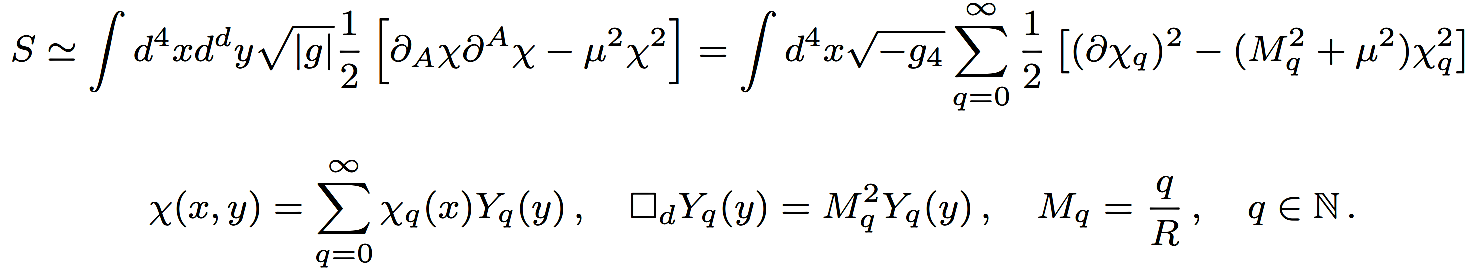 (33)
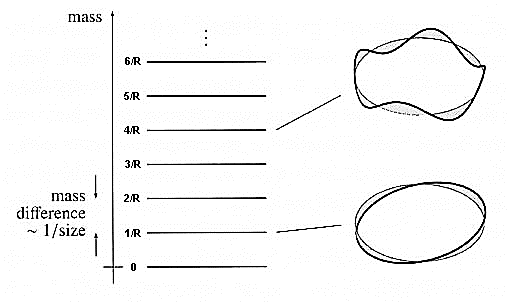 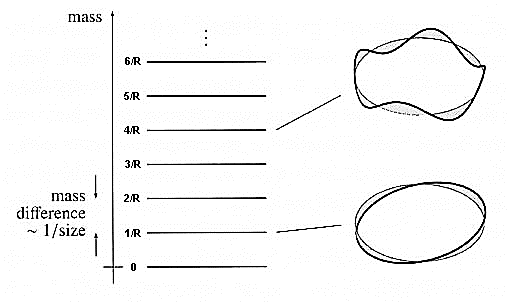 Частицы являются волнами определенной длины, которая определяется их массой.
  Дополнительное пространство работает как резонатор, создавая массивные гармоники нулевой моды – т.н. башню Калуцы-Клейна.
  Ускорительные ограничения (LHC,  [Deutschmann, 2017]) на размер доп. пространства:  TeV  см.
МОСКВА,  2022
НИЯУ МИФИ,   Кафедра №40 Физики элементарных частиц
Эффективный потенциал инфлатона
Инфлатон также создает Калуца-Клейновские моды в дополнительном пространстве, что изменяет его эффективный потенциал:


  Вычислим эффективный потенциал в пределе очень большой и плотной КК-башни:



  Получим остановку экспоненциального режима расширения пространства:
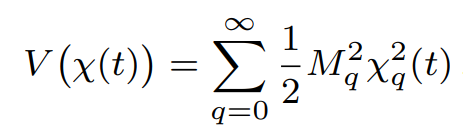 (34)
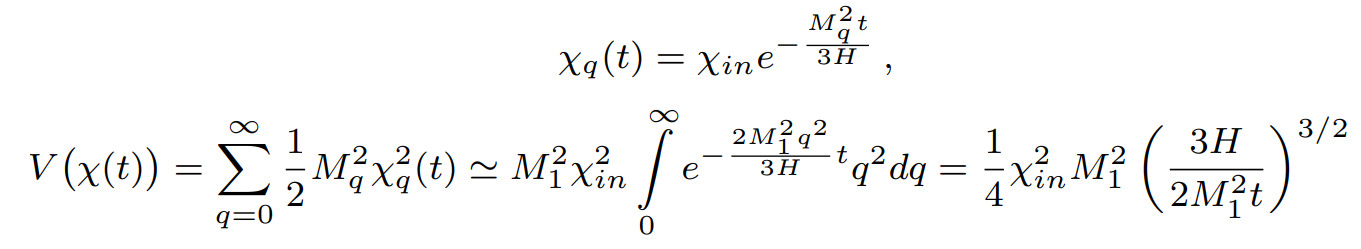 (35)
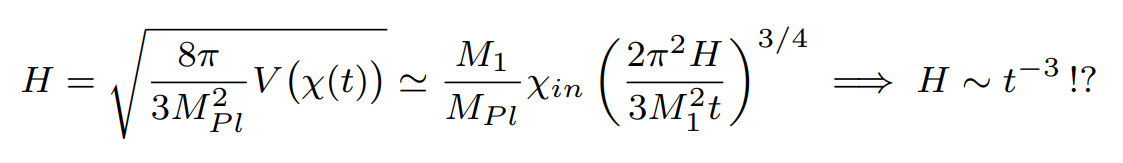 (36)
МОСКВА,  2022
НИЯУ МИФИ,   Кафедра №40 Физики элементарных частиц
Нарушение медленного скатывания
При инфляция идет стандартным путем. Только нулевое КК-возбуждение вносит вклад в инфляцию.
Для , несколько возбуждений инфлатона вносят свой вклад. Инфляция имеет более сложный – ступенчатый характер.
Для огромное количество возбуждений вносят вклад. Возникает остановка процесса космологической инфляции! Наблюдаемая Вселенная не рождается, что ставит ограничения на величину.
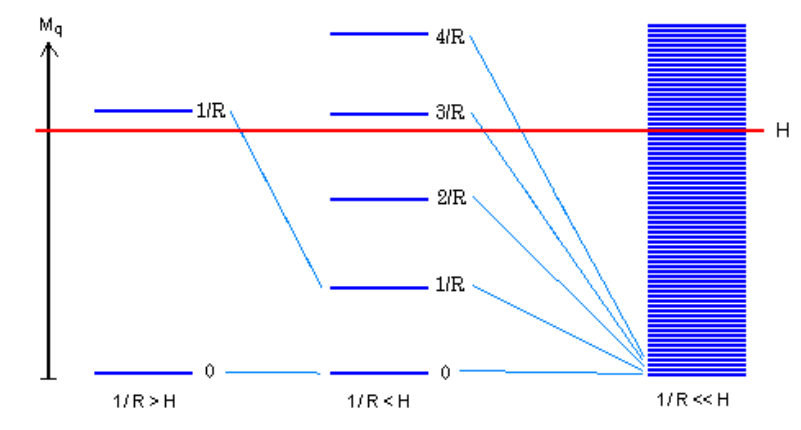 Рис. 2.  Количество уровней КК-башни инфлатона для разного размера доп. пространства.
МОСКВА,  2022
НИЯУ МИФИ,   Кафедра №40 Физики элементарных частиц
Ограничения на многом. массу Планка
Ограничение из размера доп. пространства (моделезависимое): 

	Для ,  ГэВ и дополнительных измерениях, 	значение многомерной массы Планка ограничено снизу:    ГэВ.
Ограничение из многомерной длины Планка (моделенезависимое):
	Если , понятие классического горизонта (причинно-доступной области) 	становится бессмысленным. Отсюда при  ГэВ многомерная масса 	Планка ограничена снизу:    ГэВ.
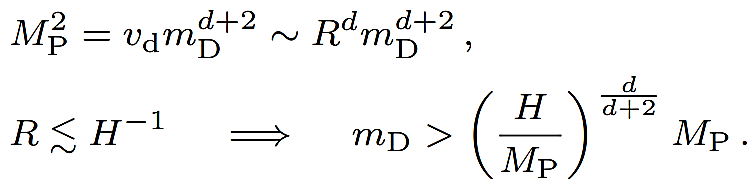 (37)
(38)
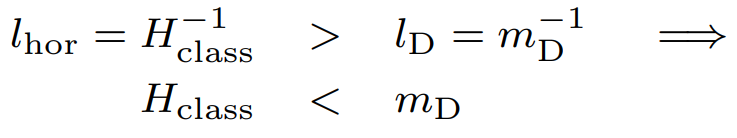 МОСКВА,  2022
НИЯУ МИФИ,   Кафедра №40 Физики элементарных частиц
Заключение к Главе 3
Впервые было установлено влияние мод, возникающих внутри дополнительного пространства, на условия медленного скатывания в моделях космологической инфляции.
  Отсюда поставлено очень сильные ограничение на размер компактного дополнительного пространства из наблюдательных данных по космологической инфляции: .
  Поставлено ограничение на многомерную массу Планка из соображений классической причинной связанности:    ГэВ.
  Эти ограничения на много порядков превосходят полученные из ускорительных экспериментов и  ГэВ, что демонстрирует важность космологического подхода.
МОСКВА,  2022
НИЯУ МИФИ,   Кафедра №40 Физики элементарных частиц
Общее заключение / Положения
Разработан механизм формирования и релаксации неоднородного компактного дополнительного пространства, на основе квадратичной -гравитации, естественным следствием которого является возникновение барионной асимметрии в ранней Вселенной.
Разработан механизм чисто гравитационного образования первичных черных дыр в ранней Вселенной, на основе нелинейной гравитации без участия материи. Предсказаны спектры масс и пространственные распределения первичных черных дыр в кластерах, возникающих в ранней Вселенной.
Получены сильные ограничения на размер компактного дополнительного пространства и многомерную массу Планка, из наблюдательных данных по космологической инфляции.
МОСКВА,  2022
НИЯУ МИФИ,   Кафедра №40 Физики элементарных частиц
Публикации
Nikulin V. V., Petriakova P. M., Rubin S. G. Formation of conserved charge at the de Sitter space //Particles. — 2020. — Т. 3, № 2. — С. 355—363. — eprint: arXiv:2006.01329 (gr-qc)
Nikulin V. V., Rubin S. G. Cosmological baryon/lepton asymmetry in terms of Kaluza–Klein extra dimensions //International Journal of Modern Physics D. — 2021. — Т. 30, № 16. — С. 2140004. — eprint: arXiv:2109.05469
Nikulin V. V., Rubin S. G. Inflationary limits on the size of compact extra space //International Journal of Modern Physics D. — 2019. — Т. 28, № 13. — С. 1941004. — eprint: arXiv:1903.05725 (gr-qc)
Nikulin V. V., Krasnov M. A., Rubin S. G. Compact extra dimensions as the source of primordial black holes //Front. Astron. Space Sci. — 2022. — Т. 9. — С. 927144. — arXiv: 2204.06360 [gr-qc]
Nikulin V. V., Grobov A. V., Rubin S. G. A mechanism for protogalaxies nuclei formation from primordial black holes clusters // Journal of Physics: Conference Series. — 2017. — Т. 934, № 1. — С. 012040.
Nikulin V., Rubin S., Khromykh L. Formation of Primordial Black Hole Clusters from Phase Transitions in the Early Universe // Bulletin of the Lebedev Physics Institute. — 2019. — Март. — Т. 46. — С. 97—99.
Clusters of Primordial Black Holes / K. M. Belotsky [и др.] //The European Physical Journal C. — 2019. — Март. — Т. 79, № 3. — eprint: arXiv:1807.06590
МОСКВА,  2022
НИЯУ МИФИ,   Кафедра №40 Физики элементарных частиц
Спасибо за внимание!
Вопросы?
МОСКВА,  2022
НИЯУ МИФИ,   Кафедра №40 Физики элементарных частиц
Резервные слайды
МОСКВА,  2022
НИЯУ МИФИ,   Кафедра №40 Физики элементарных частиц
Накопление U(1)-числа
Теорема Нетер для высокоэнергетичной многомерной теории. Сохраняется внутренний угловой момент в доп. пространстве:


  Теорема Нетер для наблюдаемой 4-мерной теории. Сохраняется число частиц, ассоциированное с -симметрией – барионное число:
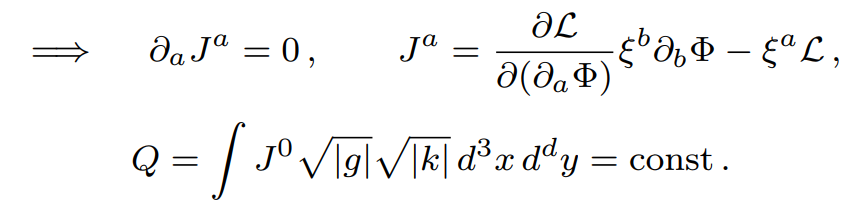 (10)
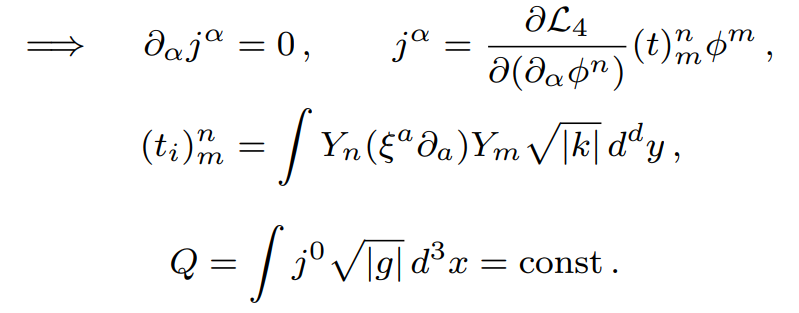 (11)
МОСКВА,  2022
НИЯУ МИФИ,   Кафедра №40 Физики элементарных частиц
Темп квантовых флуктуаций
Квантовые флуктуации в расширяющемся пространстве могут быть описаны как случайные блуждания. Они являются решением уравнение Фоккера-Планка. Вероятность, что поле будет перекинуто через барьер (вероятность критической флуктуации):


  Зная число причинно-независимых областей во время инфляции, мы можем получить количество критических флуктуаций:

  Момент образования флуктуации и конечный радиус её сферической стенки связан темпом расширения Вселенной, а масса сферической стенки связана с её радиусом:
(28)
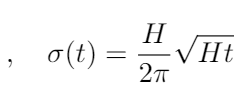 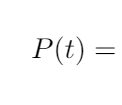 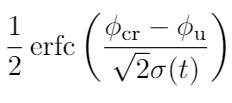 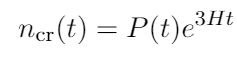 (29)
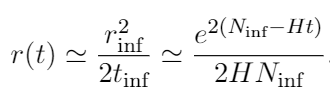 (30)
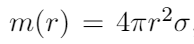 МОСКВА,  2022
НИЯУ МИФИ,   Кафедра №40 Физики элементарных частиц
Доменные стенки и инфляция
Приближение медленных изменений. Кривизна 4-мерного пространства во время инфляции:.
  Для генерации доменных стенок требуется медленное скатывание :  .
  Доменные стенки не должны быть слишком плотными, чтобы не доминировать над инфлатоном:  .
  Флуктуации во время инфляции не должны быть слишком большими чтобы не допустить перепроизводства доменных стенок:
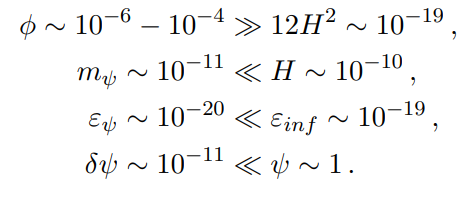 (12)
(13)
ICPPA   30.11.2022   MOSCOW
Compact extra dimensions as the source of primordial black holes
Проще говоря
Разработана модель генерации и высвобождения барионного числа на инфляционной стадии Вселенной в рамках подхода многомерной гравитации. 
  Разработан чисто гравитационный механизм образования и кластеризации первичных черных дыр. Получены пространственное и массовое распределения первичных черных дыр в кластерах.
  Получены сильные ограничения на размер компактного дополнительного пространства и многомерную массу Планка из наблюдательных данных по космологической инфляции.
МОСКВА,  2022
НИЯУ МИФИ,   Кафедра №40 Физики элементарных частиц